jus共催 第36回七夕・・・7は素数じゃないですか（しかも2つ）シェル芸勉強会
上田
近況
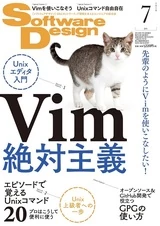 「シェル芸人からの挑戦状」を応援おねがいしまーす
応援の方法
握手券目当てに100冊購入
Twitterの捨て垢100個で一斉にリンク送信
トレンドになってるハッシュタグで宣伝

ただし
握手券はSDには入っていません
自己責任で
一切こちらは責任を負いません
※冗談ですと書いておかないとマに受ける人がいる
2018/7/7
第36回シェル芸勉強会
2
今回の問題
パズル
Twitterやシェル芸人の挑戦状を眺めていて思いついたもの
2018/7/7
第36回シェル芸勉強会
3
進め方
1問15分くらい

初心者
おしえてもらう

上級者、玄人、シェル芸廃人
おしえる
2018/7/7
第36回シェル芸勉強会
4
ということで開始
2018/7/7
第36回シェル芸勉強会
5